Vocabulary
Y7 Spanish
Term 3.1 - Week 1
Author names: Amanda Izquierdo / Nick Avery / 
Rachel Hawkes
Date updated: 16/05/20
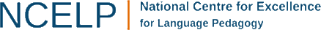 [Speaker Notes: Source of frequency rankings: Davies, M. & Davies, K. (2018). A frequency dictionary of Spanish: Core vocabulary for learners (2nd ed.). London: Routledge]
Vocabulario
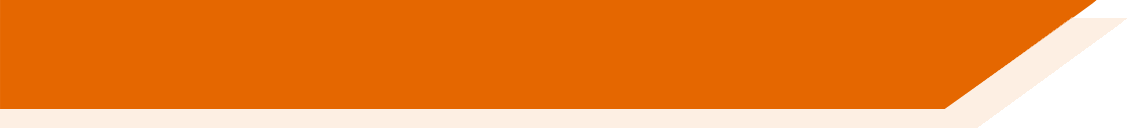 ¡Atención!
- Montar a caballo.
- Montar en bicicleta.
Segundos
60
0
INICIO
[Speaker Notes: Vocabulary practice slidePupils either work by themselves or in pairs, reading out the words and studying their English meaning (1 minute).Then the English meanings are removed and they try to recall them, looking at the Spanish (1 minute).Then the Spanish meaning are removed and they to recall them, looking at the English (1 minute)Further rounds of learning can be facilitated by one pupil turning away from the board, and his/her partner asking him/her the meanings.  This activity can work from L2  L1 or L1  L2.

Vocabulary introduced this week:
viajar (a) [902]; disfrutar [939]; montar [1446]; vacaciones [2641]; montaña [1464]; julio [659]; agosto [931]; Francia [N/A]; mar [480]; durante [139]; normalmente [1696]; cada [107]

Source of frequency rankings: Davies, M. & Davies, K. (2018). A frequency dictionary of Spanish: Core vocabulary for learners (2nd ed.). London: Routledge.]
normalmente
mar
viajar
montaña
Francia
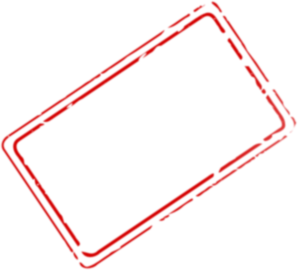 disfrutar
durante
during
vacaciones
julio
cada
montar
agosto
[Speaker Notes: Further vocabulary practice.]
normalmente
cada
agosto
julio
mar
viajar
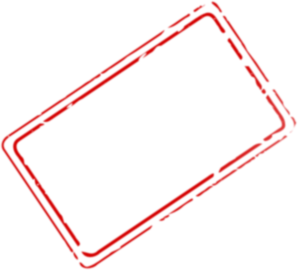 Francia
montar
holidays
disfrutar
durante
vacaciones
montaña
[Speaker Notes: Further vocabulary practice.]
viajar
mar
cada
julio
montaña
agosto
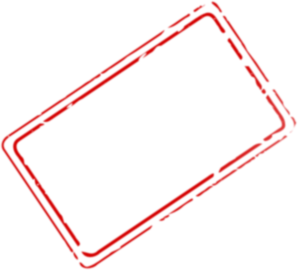 to travel, travelling
normalmente
durante
Francia
vacaciones
disfrutar
montar
[Speaker Notes: Further vocabulary practice.]
viajar
julio
montaña
normalmente
Francia
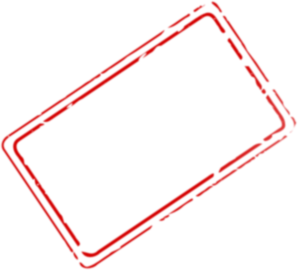 cada
mar
mountain
vacaciones
montar
agosto
disfrutar
durante
[Speaker Notes: Further vocabulary practice.]
montar
montaña
disfrutar
cada
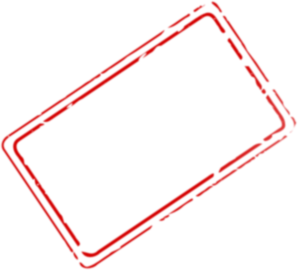 mar
durante
July
viajar
agosto
julio
vacaciones
Francia
normalmente
[Speaker Notes: Further vocabulary practice.]
viajar
montar
mar
agosto
normalmente
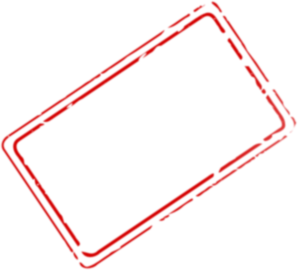 durante
sea
Francia
julio
cada
disfrutar
montaña
vacaciones
[Speaker Notes: Further vocabulary practice.]
cada
mar
montaña
Francia
normalmente
agosto
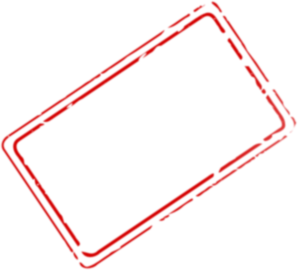 durante
montar
agosto
viajar
vacaciones
disfrutar
julio
[Speaker Notes: Further vocabulary practice.]
vacaciones
mar
montar
agosto
normalmente
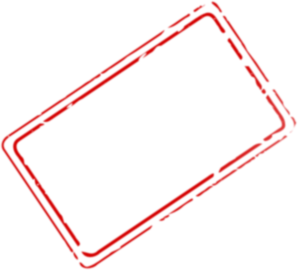 viajar
to ride, riding
Francia
cada
disfrutar
julio
montaña
durante
[Speaker Notes: Further vocabulary practice.]
montaña
julio
montar
cada
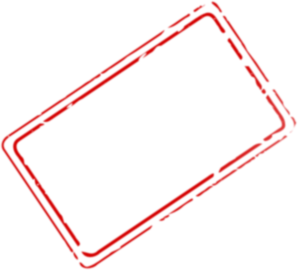 viajar
vacaciones
France
normalmente
agosto
mar
durante
Francia
disfrutar
[Speaker Notes: Further vocabulary practice.]
durante
viajar
disfrutar
julio
cada
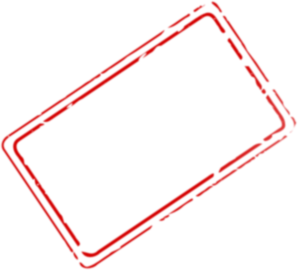 normalmente
to enjoy, enjoying
agosto
montaña
vacaciones
montar
Francia
mar
[Speaker Notes: Further vocabulary practice.]
cada
durante
disfrutar
viajar
julio
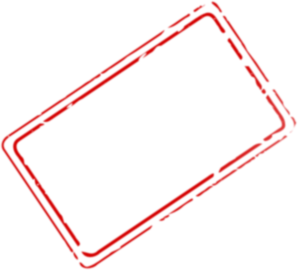 agosto
montaña
normally
vacaciones
Francia
montar
normalmente
mar
[Speaker Notes: Further vocabulary practice.]
normalmente
mar
cada
viajar
montaña
montar
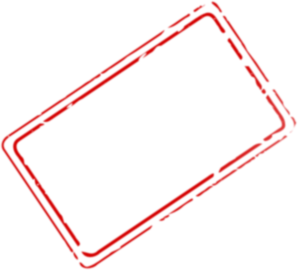 Francia
each
vacaciones
agosto
durante
disfrutar
julio
[Speaker Notes: Further vocabulary practice.]